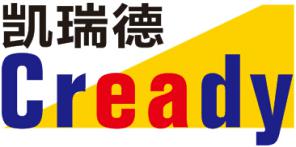 原料药的国际注册标准及关键点
---石家庄凯瑞德李文博2017.8.5
通常存在的问题：
1、有机杂质
2、基因毒性杂质
3、残留溶剂
4、金属元素杂质
5、回收与套用
6、方法验证
1·有机杂质
类型—药典中杂质（全验证）/非药典杂质根据残留量确定验证项目
来源—工艺中使用/工艺中产生/物料中存在
控制—方法验证/残留量/确定按照何种杂质控制
控制频率—是否常规控制
风险评估 ICHQ9
2·基因毒性杂质
来源—工艺中使用/工艺中产生/物料中存在
限度—是否有官方限度/用药周期
控制—方法验证/残留量/确定是否需要日常控制
EMA
FDA
ICH
指导原则
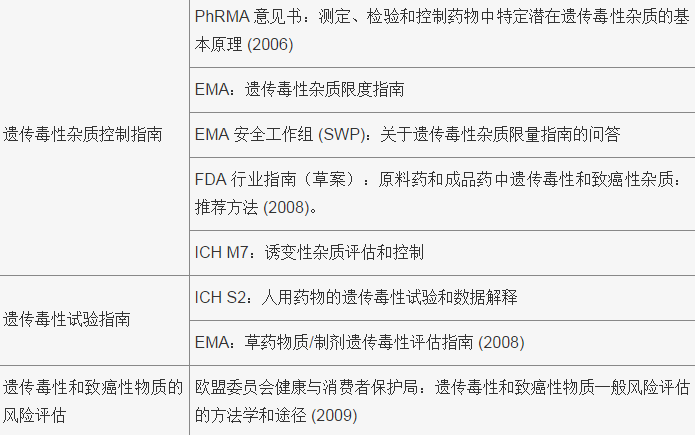 FDA 和 EMA 指南的比较
M7 控制策略
1、具有阳性致癌数据的诱变杂质（第1类）---计算可接受摄入量（ AI）：
    •  M7 Addendum 中列出的 15 种化合物中有 10 个为该计算方法计算
    •  Carcinogenicity Potency Database (CPDB）中列明了 1574 种致癌物质的 TD50 值
2、毒理学关注门槛---TTC 法(第 2/3 类)：
    •  ICHM7 主要讨论的方法，主要针对第 2/3 类基因毒性杂质，比如低级磺酸酯类等。
    •  有些化合物可能显示出非常高的诱变性（关注的队列），例如，黄曲霉毒素类、  N-亚硝基化合物、以及烷基-氧化偶氮结构。则要显著低于 TTC 法可接受摄入量。
3、有实际阈值证据的诱变性杂质---使用不确定性因子（ICH Q3C计算允许日暴露量（PDE）：
    •  即非线性响应的， M7 Addendum 中列出的 15 种化合物中有 3 个为该计算方法计算。
    •  ICHQ 3C 残留溶剂计算采用该法。
3·残留溶剂
来源—物料/工艺/清洁剂
类型/限度
控制--验证/残留量/是否常规控制
关注潜在的一类溶剂  ICHQ3
4·金属元素杂质
来源—原料/辅料/催化剂/密封系统/设备/水
检测方法—ICP-MS/AES/OES
控制--残留量/是否常规控制
USP 232-233  2018.1.1
ICH Q3D
EP                   2017.12
分类
1类：所有摄入途径均具有高毒性的元素，可能有不同来源

2类：毒性依据摄入途径不同有差异的元素，分为2A和2B两子类：

        A类：可能有不同来源，以及
        B类：除有意加入生产工艺中以外出现可能性较小

3类：口服低毒元素
元素杂质允许日暴露量
日剂量不超过10g/天的药品中含有的元素杂质限度（μg/g）
产品风险分析中要考虑的金属元素
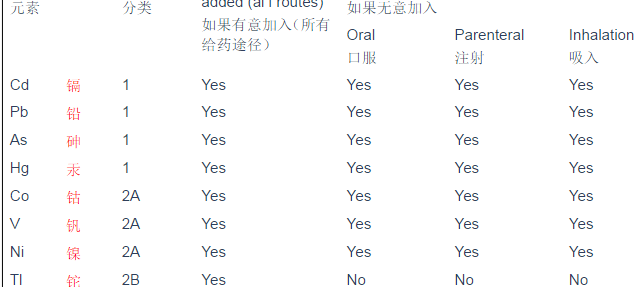 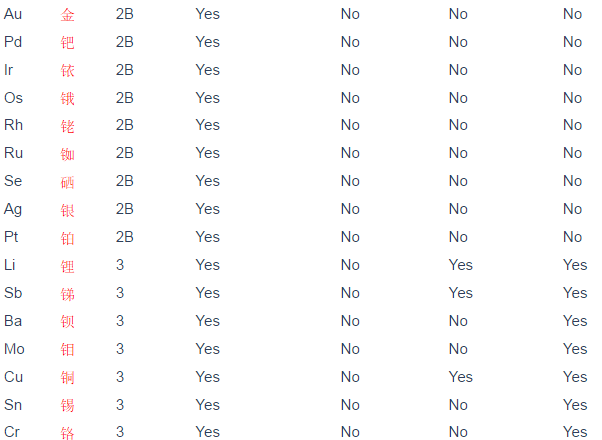 5·回收与套用
标准
次数
验证
6·方法验证
CEP:
       1、有关物质：EP方法，杂质谱与药典一致或少，无需验证；
        2、残留溶剂：EP或其他药典，做专属性、检测限、定量限
.
DMF:
    USP 1225 检验方法验证
    USP 1226 检验方法确认
    ICH Q 2